ЭКОСИСТЕМА ЕНС
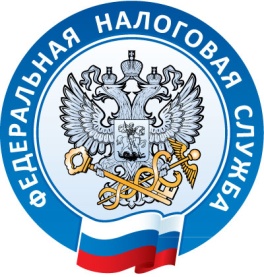 Введение института Единого налогового счета
с 01 января 2023 года
Главный государственный налоговый инспектор
отдела урегулирования состояния расчетов с бюджетом
Адеева Мария Юрьевна
20.12.2022
ОСНОВНЫЕ ПОНЯТИЯ ЕНС
1
Единый налоговый платеж (ЕНП) - это денежные средства, перечисленные налогоплательщиком на соответствующий счет УФК, в счет исполнения обязанности перед бюджетом.
Совокупная обязанность – это общая сумма налогов, авансовых платежей, сборов, страховых взносов, пеней, штрафов, процентов, которую налогоплательщик должен уплатить.
Единый налоговый счет (ЕНС)  - форма учета совокупной обязанности налогоплательщика и перечисленных денежных средств в качестве ЕНП, распределение которого осуществляет ФНС России.
Сальдо ЕНС - это разница между ЕНП и совокупной обязанностью.
ФОРМИРОВАНИЕ НАЧАЛЬНОГО САЛЬДО ЕНС НА 01.01.2023
НАЧАЛЬНОЕ САЛЬДО ЕНС НА 01.01.2023
Не признаются переплатой суммы, уплаченные на 31.12.2022
Включаются суммы
Не включаются суммы
задолженность, по которой по состоянию на 31.12.2022 истек срок взыскания;
госпошлина, в отношении уплаты которой выдан ИД и по состоянию на 31.12.2022 истек срок взыскания;
суммы доначислений по решениям о привлечении к ответственности за совершение налогового правонарушения, исполнение которых приостановлено по состоянию на 31.12.2022.
неисполненных обязанностей, в т.ч. по госпошлине, в отношении уплаты которой выдан ИД;
излишне перечисленные денежные средства;
авансовые платежи по налогам, страховым взносам, срок представления налоговых деклараций (расчетов) по которым или направления налоговым органом сообщения об исчисленных суммах налогов наступает после 01.01.2023
Налог на профессиональный доход;
Сборы за пользование объектами ЖМ и ВБР;
НДФЛ от деятельности иностранных граждан;
госпошлина, в отношении уплаты которой не выдан ИД;
суммы переплаты, если со дня их уплаты прошло более трех лет;
авансовые платежи по налогу на прибыль, зачисляемому в бюджет субъекта РФ.
ЭКОСИСТЕМА ЕНС
3
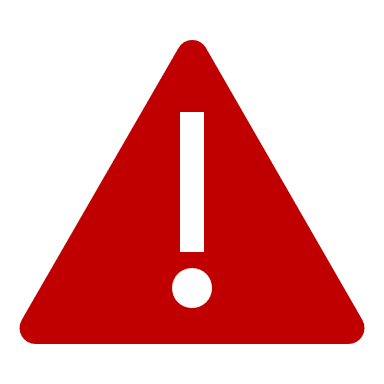 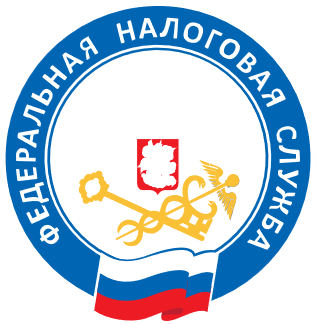 РАСПРЕДЕЛЕНИЕ ЕНП
ЕДИНЫЙ НАЛОГОВЫЙ СЧЕТ
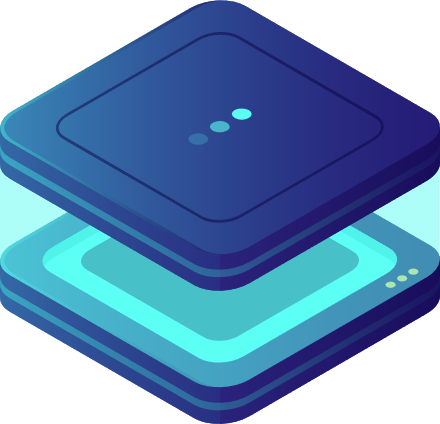 ИНН
7729 0904 4683
ЕНП
1 ОЧЕРЕДЬ
+ 10 000
НЕДОИМКА - начиная с налога
с более ранним сроком уплаты
СОВОКУПНАЯ
ОБЯЗАННОСТЬ
-12 200
САЛЬДО
- 2 200
УПЛАЧЕНО
10 000
2 ОЧЕРЕДЬ
недоимка с наиболее ранним сроком уплаты
-2 000
НАЧИСЛЕНИЯ - с текущим сроком уплаты
текущие начисления
текущие начисления
3 ОЧЕРЕДЬ
ПЕНИ, ПРОЦЕНТЫ И ШТРАФЫ
НДФЛ -1 000
ПРИБЫЛЬ -1 000
ПЕНИ -200
ПЕНИ -200
НДФЛ -5 000
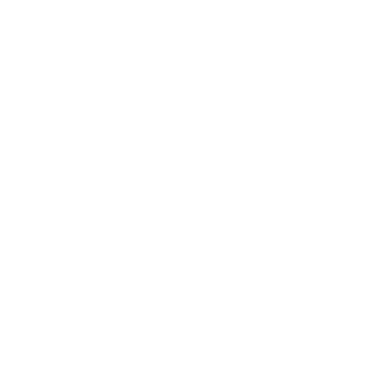 ПРИБЫЛЬ -5 000
Если денег недостаточно и сроки уплаты совпадают, то ЕНП распределится пропорционально суммам таких обязательств
РАСПОРЯЖЕНИЕ  ПЕРЕПЛАТОЙ ЕНС
ДЕНЕЖНЫЕ СРЕДСТВА, ФОРМИРУЮЩИЕ ПОЛОЖИТЕЛЬНОЕ САЛЬДО ЕНС
Распоряжение путем зачета
Распоряжение путем возврата
в счет исполнения обязанности другого лица по уплате налогов, сборов, страховых взносов, пеней, штрафов и (или) процентов
в счет исполнения предстоящей обязанности по уплате конкретного налога (сбора, страхового взноса)
Не подлежат рассмотрению налоговыми органами после 01.01.2023 заявления о возврате/зачете суммы излишне уплаченного (взысканного, подлежащего возмещению) налога (сбора, страховых взносов, пеней, штрафа), поданные до 31.12.2022 налогоплательщиками, если в отношении таких заявлений до 31.12.2022 года налоговым органом не принято решение о возврате/зачете денежных средств
 (п. 8 ст. 4 Федерального закона от 14.07.2022 №263-ФЗ)
в счет исполнения решений налоговых органов, указанных в пп. 10 и 11 п. 5 и пп. 3 п. 7 ст. 11.3 НК РФ
в счет погашения задолженности, по которой истек срок взыскания
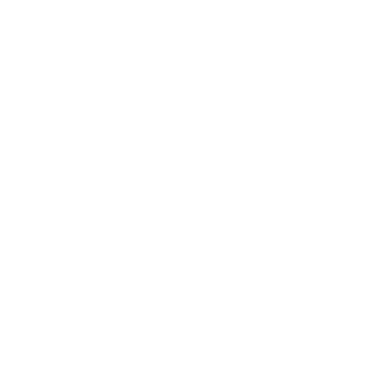 СРОКИ УПЛАТЫ
5
СУЩЕСТВУЮЩАЯ МОДЕЛЬ
МОДЕЛЬ ЕНС
15. СВ
20. Водный налог
22. Налог на игорный бизнес
25. Акцизы, НДПИ, НДС
28. Прибыль 
30. Транспортный, земельный налоги и налог на имущество организаций
31. ЕСХН
25. Подача декларации
28. Срок уплаты
Пока налоговые органы не получили уведомление об исчисленных налогах, налог не считается уплаченным. Даже если на ЕНС положительное сальдо в достаточном размере (пп. 1 п. 7 ст. 45 НК РФ (в ред. с 2023 года)
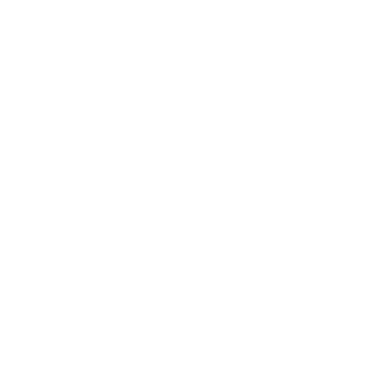 РЕКВИЗИТЫ ДЛЯ ЗАПОЛНЕНИЯ ПЛАТЕЖНЫХ ДОКУМЕНТОВ ДЛЯ УПЛАТЫ ЕНП 
С 01 ЯНВАРЯ 2023 ГОДА
ЗАПОЛНЕНИЕ ПЛАТЕЖНЫХ ДОКУМЕНТОВ
Способ 1. ЕНП с уведомлением
Способ 2. ЕНП без уведомления
(только в 2023 году)
Если выбираете ЕНП с уведомлением, можно оформлять одну платежку на несколько налогов, при этом в платежном поручении указывать:

статус плательщика «01»;
ИНН налогоплательщика
КПП налогоплательщика
в поле 104 — КБК ЕНП;
нули вместо ОКТМО, кода периода и др. реквизитов
Если решите пока отказаться от уведомлений, каждый налог перечисляйте отдельно. Платежка при этом должна однозначно говорить о предназначении платежа, поэтому в ней указывайте:
Статус плательщика «02»;
ИНН и КПП налогоплательщика;
Наименование налогоплательщика;
в поле 104 — КБК уплачиваемого налога;
в поле 105 — ОКТМО, по которому платите налог;
в полях 106, 108, 109 — «0»;
в поле 107 — код налогового периода («КВ.01.2023», «ГД.00.2023» и т. п.).
Второй способ доступен при условии, что вы еще никогда ранее не подавали уведомление о начисленных суммах. Как только отправите первое уведомление, начислять «по платежкам» будет нельзя.
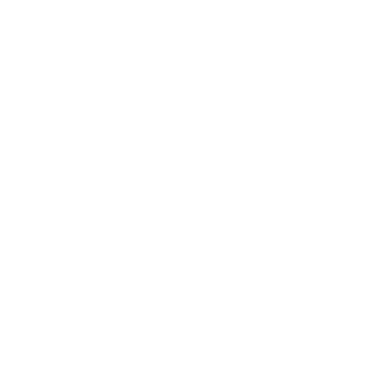 ПРЕИМУЩЕСТВА ЕНС
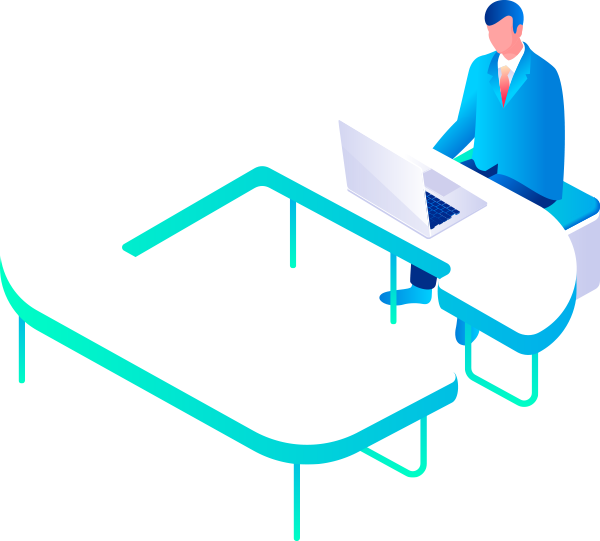 ПРОЗРАЧНОСТЬ И СЕРВИСНОСТЬ
ПЛАТИТЬ ПРОЩЕ
1 платеж в месяц
2 реквизита в платежке
Онлайн доступ для плательщиков детализации начислений и уплаты налогов
Интеграция доступа как в ЛК, так и в IT-платформы плательщиков по открытому API
ЭКОНОМИЯ ДЕНЕГ И ВРЕМЕНИ
1 сальдо расчетов с бюджетом: нет пени при наличии переплаты и недоимки, нет невыясненных, нет зачетов
1 день на возврат 
1 операция чтобы передать свою переплату другому лицу
Нет срока давности для платежей старше 3-х лет
Нет необходимости получения справок о долге — госорганы сами обменяются информациейо состоянии расчетов с бюджетом
ПРОЩЕ РАЗОБРАТЬСЯ С ДОЛГОМ
1 день на снятие приостановки со счетов при уплате долга.
1 документ взыскания
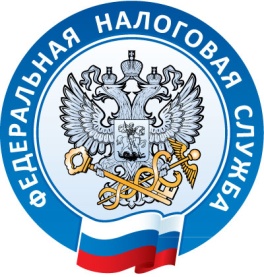 Спасибо за внимание!